Metodologie pedagogického výzkumu a evaluace: 12. Evaluace v širším, komplexním významu, autoevaluace.
Metodický koncept k efektivní podpoře klíčových odborných kompetencí s využitím cizího jazyka ATCZ62 - CLIL jako výuková strategie na vysoké škole
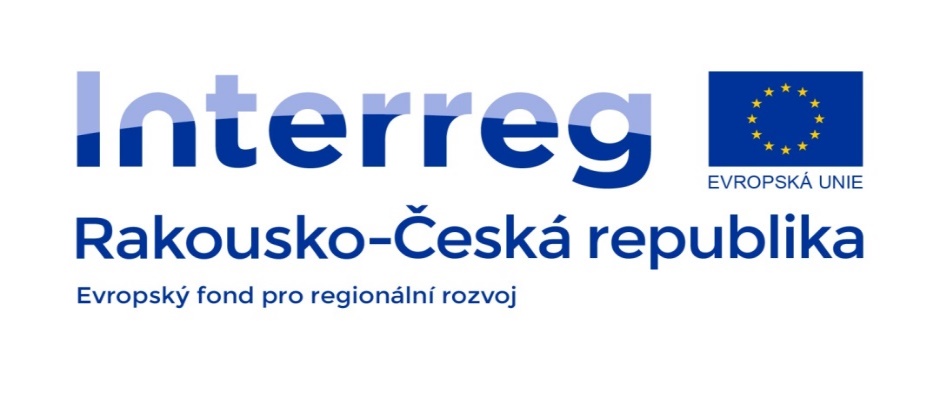 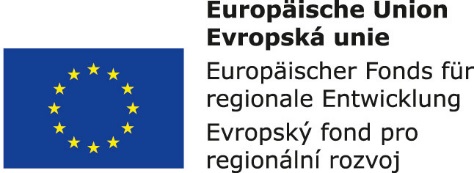 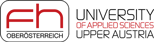 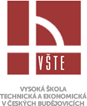 „ Evaluace obecně znamená objasňující analýzu jevů a činností a vyjádření užitku či hodnoty z nich plynoucí.“

(A Framework for Evaluating Educational Out-comes in Findland. Helsinki, 1995)
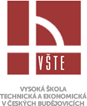 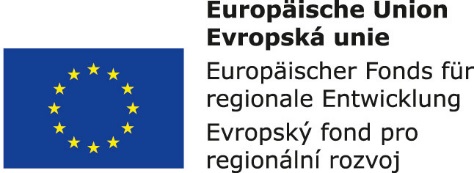 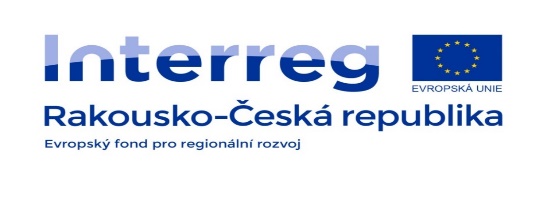 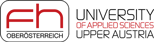 Evaluace
Otázky k zamyšlení:
Co je skutečným produktem naší školské soustav?
Jaká je kvalita jejich výsledků?
Jak je možno hodnotit úroveň vzdělávacích procesů?
Jsou vzdělávací standardy a testy užitečným nástrojem pro zvyšování kvality ve vzdělávání?
Jaká je úroveň vzdělávacích výsledků dosahovaných v České republice v komparaci s ostatními vyspělými zeměmi?
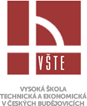 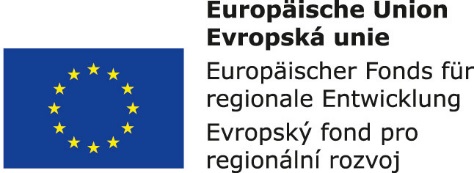 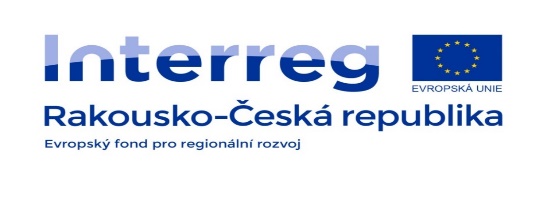 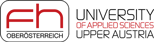 Evaluace
Objasnění, že pojem evaluace nemůže být ztotožňován jen s hodnocením vzdělávacích výsledků; má mnohem širší obsah.

Pedagogická evaluace:
Teoretický přístup: koncepce, podle níž všechny jevy vzdělávací reality mohou a musí být nějakým způsobem hodnoceny.
Metodologie: soubor instrumentů a profesních konvencí k aplikaci těchto instrumentů pro účely realizace přístupu.
Proces: soubor aktivit zajišťovaných institucionální a organizační infrastrukturou výzkumu.
Uskutečňuje se na různých úrovních vzdělávací praxe.
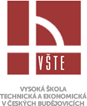 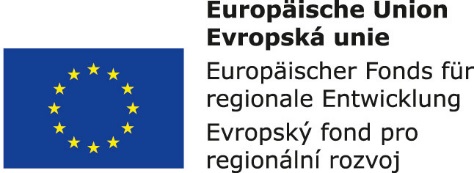 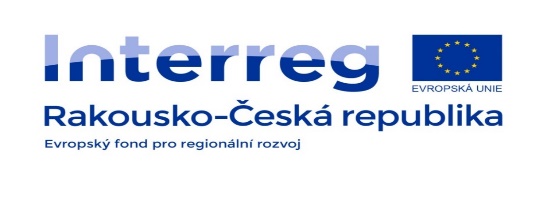 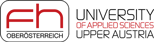 Předmět pedagogické evaluace

Evaluace výuky (učení a vyučování) – tento obor je zaměřen na zjišťování a vyhodnocování charakteristik průběhu a podmínek vzdělávacích procesů = evaluace učitelovy výkonnosti
Evaluace edukačních prostředí – vzdělávací proces probíhá v nějaké konkrétní fyzikální situaci a v nějakém psychosociálním klimatu
Evaluace vzdělávacích výsledků – hlavní část pedagogické evaluace. Zjišťuje, měří a vyhodnocuje vzdělávací výsledky žáků a jiných subjektů vzdělávání
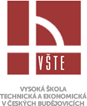 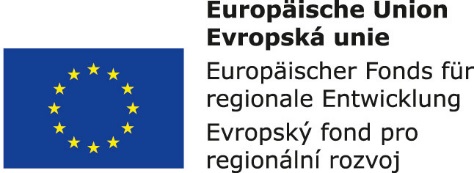 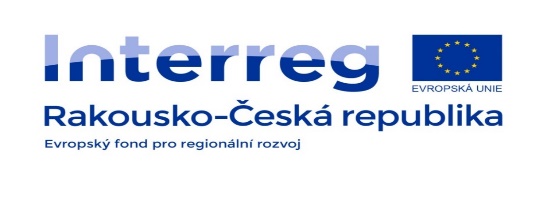 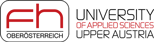 Hodnocení úrovně výuky
Objektivní techniky – jsou založeny na pozorování = observační techniky.
Subjektivní techniky – jsou založeny na výpovědích účastníků výuky o určitých jejích vlastnostech.
Autoevaluce učitelů – výpovědi učitelů o vlastních vyučovacích činnostech.
Autoevaluce žáků – výpovědi žáků o tom, jak sami vnímají a prožívají výuku.
Specifickou oblastí evaluace výuky je hodnocení kvality vysokoškolské výuky.
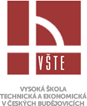 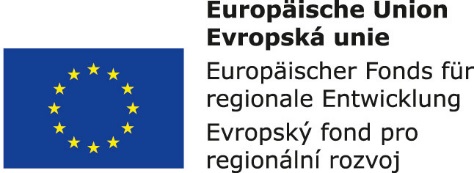 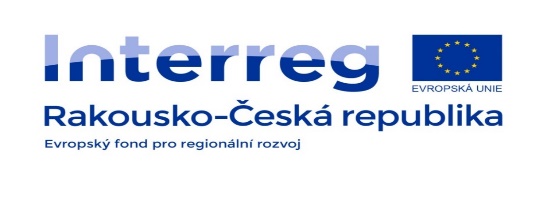 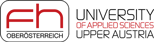 Pedagogická evaluace je systematický a průběžný proces, jenž zahrnuje:
• zkoumání a sběr informací z různých zdrojů o edukačním procesu, obsahu,
metodách, kontextu a výstupech edukační aktivity;
• uspořádání a analýzu těchto informací;
• stanovení určitých kritérií (evaluačních kritérií);
• posouzení a zhodnocení analyzovaných informací (podle stanovených evaluačních
kritérií a se zřetelem k pedagogickým cílům);
• vyvození závěrů a doporučení, jež umožní přeorientovat a případně zlepšit
edukační aktivitu.
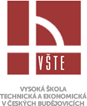 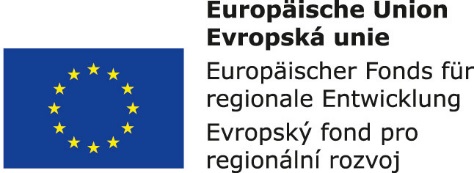 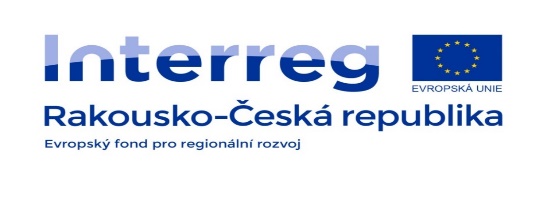 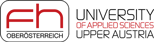 Evaluace by měla být:

systematická, tzn. explicitně vymezená oblast a její struktura;
provedena správně metodicky;
prováděna pravidelně;
řízena podle předem stanovených kritérií;
použitelná pro rozhodování a další plánování
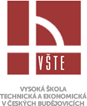 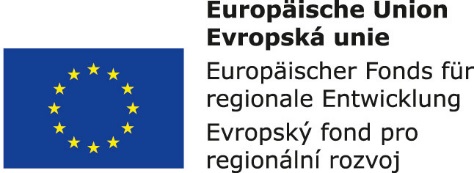 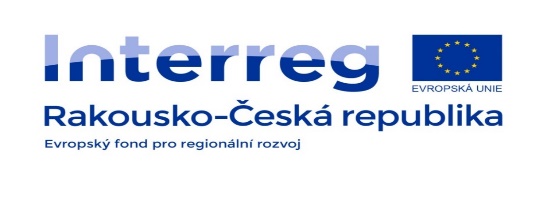 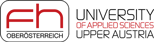 Evaluace & hodnocení
Evaluace:
širší termín,
teorie, metodologie, praxe hodnocení pedagogických jevů,
odborný termín.

Hodnocení:
zejména v praxi,
ve vztahu k jednotlivým subjektům (hodnocení žáka, učitele).
.
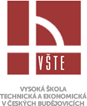 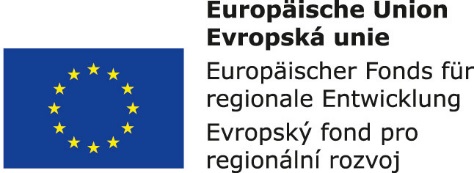 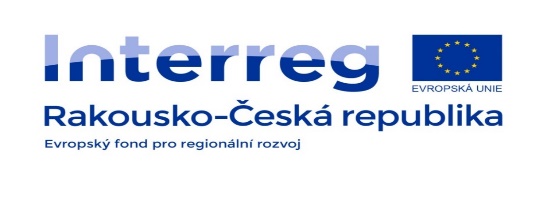 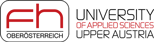 Oblasti evaluace
Vzdělávací potřeby (jednotlivců, skupin, institucí, obcí, zemí)
Vzdělávací programy (kurikula)
Učebnic, didaktické texty
Výuka (učení a vyučování) – průběh, podmínky, školní, mimoškolní, evaluace učitelovy výkonnosti (efficacy)
Edukační prostředí (psychosociální klima,..)
Vzdělávací výsledky (nejvíce zpracovávaná oblast, pomocí standardů – dosahování cílů, mezinárodní srovnávací evaluace vzdělávacích výsledků – TIMSS, PISA aj.)
Vzdělávací efekty (dlouhodobé důsledky, hůře měřitelné)
Škola, vzdělávací instituce (včetně VŠ)
Alternativní školy, alternativní vzdělávání (zda jsou lepší)
Evaluace na základě indikátorů vzdělávacího systému (OECD - INES, UNESCO aj. – přírůstek obyvatel, indikátory gramotnosti, počty studentů, absolventů, učitelů, výdaje na vzdělávání a jejich zdroje, náklady na žáka)
Evaluace pedagogických věd a výzkumu (nejvýznamnější témata, nakolik je soustředěn na potřebná témata, kvalita , citační analýzy, jádrové časopisy, nejvlivnější publikace, atd.)
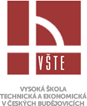 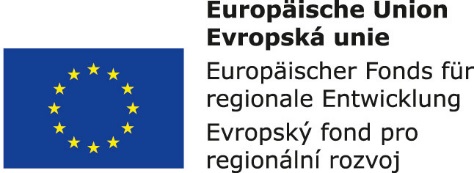 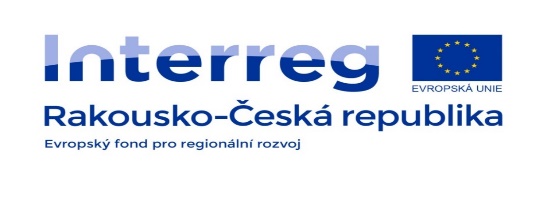 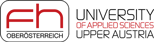